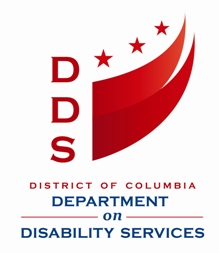 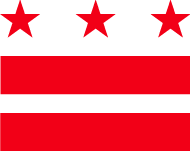 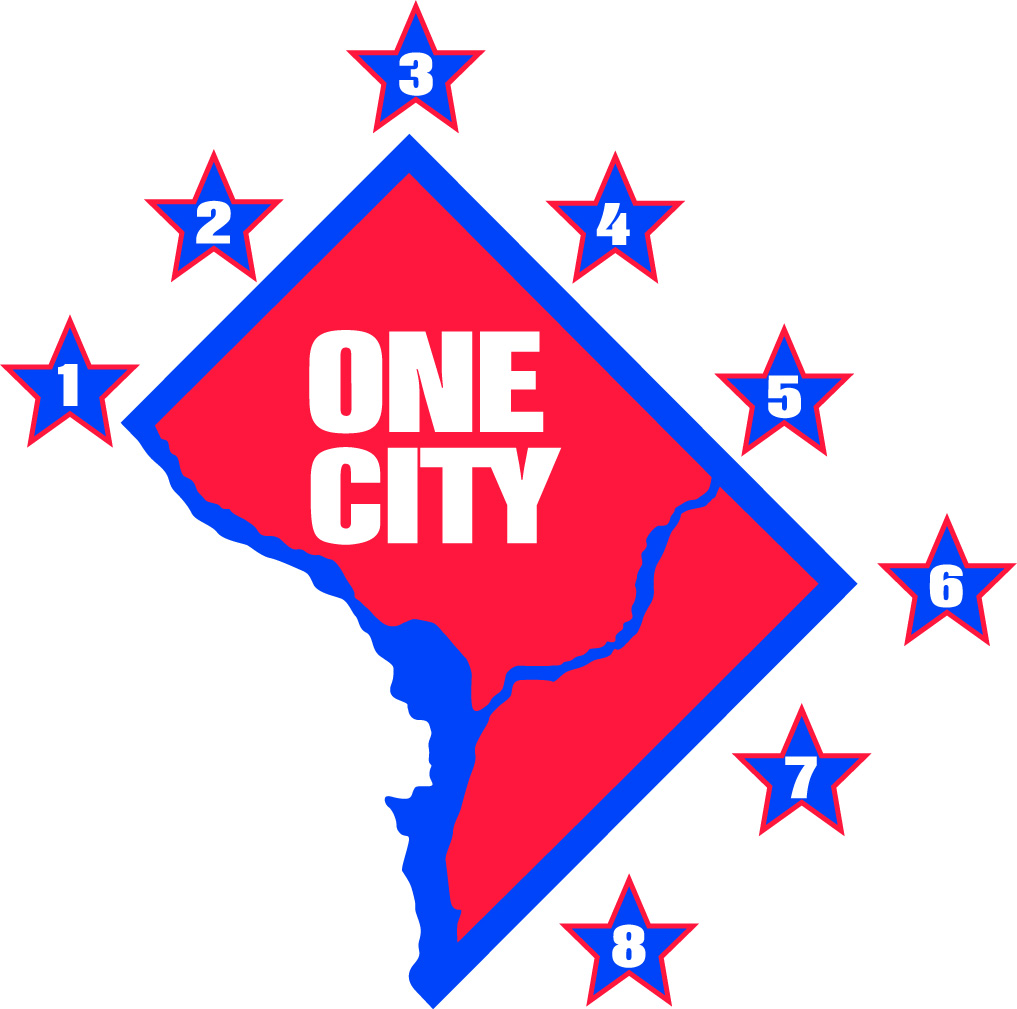 Department on Disability Services
Briefing on the FY 2015 
Mayor’s Proposed Budget

April 9, 2014
FY 2015 Budget Overview
DDS Operating Budget

FY 2015 Proposed		$158,051,133
FY 2014 Approved		$ 95,595,851
Change				+$62,455,282 (+65.3%)
2
[Speaker Notes: Timeframe: 75 min
Cathy and Andy to speak high-level (20 min)
Fact or Fiction
General
When and how to refer
Discharge planning; include supported employment policy
R&R and expectations for Service Coordinators and VR Specialists
Case studies - Number off audience into 3-4 mix groups work session (20 min)
2 cases and 2 questions
Worksheet
Possible question: 
When should a VR Specialist refer a client who has DD to DDA? What is the VRS process for planning and referral to DDA?
A Service Coordinator has a client interested in employment. What is the SC process for planning and referral?
Report out with Q&A (25 min)
Closing remarks (10 min)

Capture: good ideas, outstanding questions, success stories]
FY 2015 DDS Budget by Revenue Type
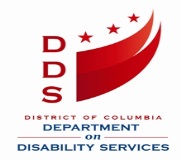 FY 2015 DDS Budget – FTE Overview
DDS Full Time Equivalents (FTEs)

FY 2015 Proposed		431
FY 2014 Approved		413
Change			+ 18 FTEs (+4.4%)
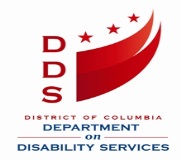 FY 2015 DDS Budget – FTE Overview
DDS FTE Allocations
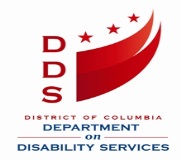 FY 2015 DDS Budget – FTE Details
6 new FTEs in AMP
PIO Mgr.			-Performance Management
Sr. Mgmt. Analyst	-Mgmt. Analyst
Program Assistant	-Chief of Staff

1 new FTE in DDA to restore the Operations Manager

11 new FTEs in DDD 
100% Federally funded.
Conversion of contract supports to FTEs.
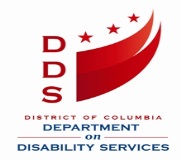 FY 2015 DDS/DDA Budget Overview
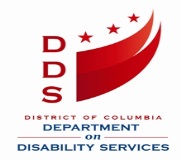 FY 2015 DDS/DDA Local Funds   Budget:  Major Changes
HCBS IDD Waiver Budget – Local Match
Transfer of funding from DHCF to DDS results in an increase of $51,267,531 for DDS (and a corresponding decrease for DHCF). 
Corresponding federal Medicaid match stays with DHCF in FY 2015.
Supports people with IDD to live in the community. 
Increases approved number to be served by 50 people

Living Wage for Residential Staff in the HCBS Waiver Program 
Additional enhancement of $6,641,652 to support DSP salaries at a level that complies with the Living Wage Act of 2006 that will be added to the HCBS IDD Waiver budget local match.

Evans v. Gray compliance
Increase of $818,613 for 7.0 FTEs temporarily approved in FY 2014
in support of performance and budget management related to DDS’ compliance in Evans and FY 15 waiver financial operations.
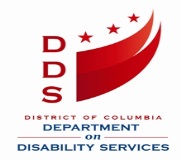 FY 2015 DDS/DDA Commitments
Continued funding for healthcare, quality improvement and parenting initiatives.
Continued funding for DDS behavioral health expansion, and work with DBH and core service agencies.
Continued funding for Employment First! and Person-centered thinking investments.
Continued funding for QIO operated Provider Certification Review.
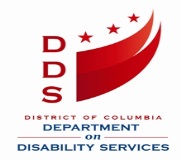 FY 2015 DDS/RSA Budget Overview
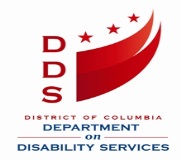 FY 2015 DDS/RSA Commitments
Continue outreach to ensure services are available to unserved and underserved populations and all transition age youth, through:

Continue to work with private agencies and government partners to provide VR services in the community (currently at 31 sites throughout the city);
Continue Coordination with OSSE, DCPS and Public Charter Schools to ensure that VR transition services are offered to all youth beginning two years prior to graduation.

Finalize our Statewide Comprehensive Needs Assessment and follow up on recommendations to ensure provision of quality services to all persons with disabilities in the District who are interested in seeking employment or living more independently in the community.

Provide on-going training for all VR counselors and supervisors to ensure that we are following all policies and regulations  regarding provision of services to ensure that funds will be available to serve all eligible applicants.
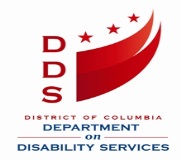 Budget Support Act of 2015
Adds authority to direct policy development and design of services, rate-setting, and support for an Individual and Family Support waiver.

Adds statutory authority to issue stipends and grants consistent with appropriations.

Establishes a Family Support Council to assist DDS and other agencies to develop systems of support for families throughout the lifespan of their family members with intellectual and developmental disabilities.
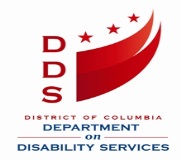 FY 2015 DDS Key Initiatives
Exit Evans v. Gray
Employment First
Support for Transition Aged Youth
Person Centered Thinking – DDA & RSA
Integrated, community based day supports for people with IDD
Supporting Families of People with Disabilities
Development of an Individual and Family Supports (IFS) Waiver
Increased Coordination with sister agencies
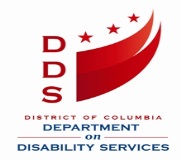 DDS Budget Hearing
Friday, April 11, 2014
12:00 PM
John A. Wilson Building
Room 412
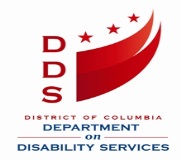 FY 2015 DDS Budget Overview
Questions or Comments?
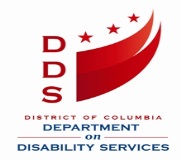